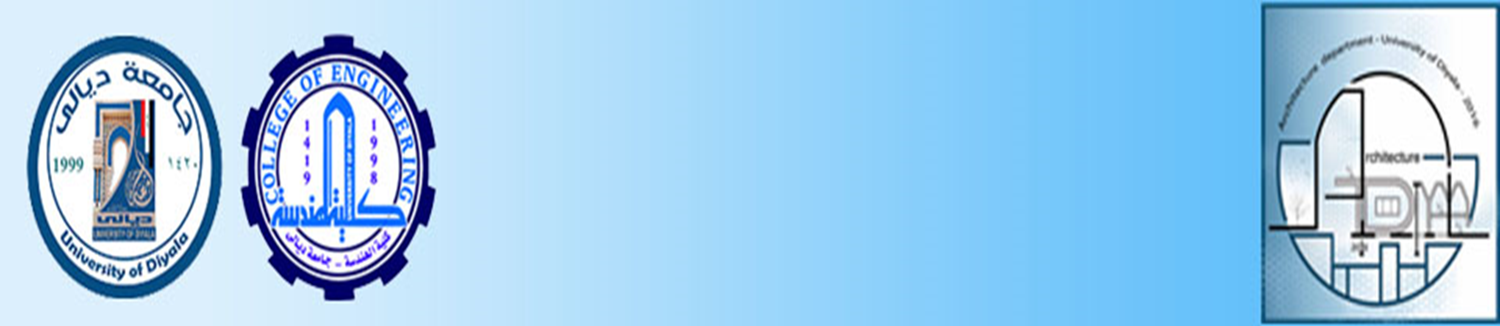 قسم هندسة العمارةالمرحلة الاولىمادة حقوق الانسان والديمقراطيةالمحاضرة السادسة : مواد مجلس حقوق الانسان في الجمعية العامة للأمم المتحدةأ. م. زينب فالح مهدي
السلام عليكم ورحمة الله وبركاته
كيف حال الجميع أتمنى أن تكونوا بخير وعافية
  سأنتقل إلى المحاضرة السادسة وأذكر انه سأقوم بإدراج الأسئلة وتحديد الإجابة الموجودة في الملزمة المتوفرة لديكم ليكون السؤال الأول لهذه المحاضرة هو.
عدد 10 مواد من مجلس حقوق الإنسان الذي اعتمدته الجمعية العامة للأمم المتحدة بتاريخ 3 تيسان 2006؟
وسيكون الجواب عن هذا السؤال في صفحة 101 و102وكما موضح في الصورة المرفقة:-
ثم سأنتقل إلى صفحة 115 ليكون هناك سؤال وهو:-
عرف الحزب السياسي , وهل ان الفرد يحصل على حريته بارتباطه أم انه يفقدها لصالح التنظيم الحزبي ؟
وستكون الإجابة كما في الصورة المرفقة :-
وفي صفحة 116 هناك سؤال وهو :-
 عرف الشمولية وما الأسس التي تعمل على ترسيخها ؟
وفي الصورة التالية توضيح للإجابة :-
وفي صفحة 121 سيكون آخر سؤال في المحاضرة وآخر سؤال في الملزمة وهو:-
ما علاقة التنشئة بحقوق الإنسان ؟
وفي الصور المرفقة سنوضح الإجابة .
إلى هنا تنتهي محاضرة هذا اليوم وانتظر الأسئلة عن الأشياء التي لم تفهموها 
دمتم بحفظ الله جل وعلا